2023年06月04日
主日崇拜

教会聚会
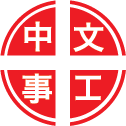 中文崇拜：每周日上午  9:30 , Baskin Chapel
中文主日學：每周日上午 11:00 , 教室2140B
  生命團契：每周五晚上  6:30 , 教室2103
请大家安静，预备心
你坐著為王
You sit on the Throne
等候神
Waiting Upon God
Psalms 詩篇
93:1-5
1 耶和华作王。他以威严为衣穿上。耶和华以能力为衣，以能力束腰。世界就坚定，不得动摇。
2 你的宝座从太初立定。你从亘古就有。

1 The Lord reigns, he is robed in majesty; the Lord is robed in majesty and is armed with strength. The world is firmly established; it cannot be moved.
2 Your throne was established long ago; you are from all eternity.
3 耶和华阿，大水扬起，大水发声，波浪澎湃。
4 耶和华在高处大有能力，胜过诸水的响声，洋海的大浪。

3 The seas have lifted up, O Lord , the seas have lifted up their voice; the seas have lifted up their pounding waves.
4 Mightier than the thunder of the great waters, mightier than the breakers of the sea- the Lord on high is mighty.
5 耶和华阿，你的法度最的确。你的殿永称为圣，是合宜的。

5 Your statutes stand firm; holiness adorns your house for endless days, O Lord .
祈禱
Prayer
耶和華的心
The Heart of the Lord
奉獻祈禱
Offertory Prayer
Philippians 腓立比書
4:6-7
6 应当一无挂虑，只要凡事借着祷告，祈求，和感谢，将你们所要的告诉神。
7 神所赐出人意外的平安，必在基督耶稣里，保守你们的心怀意念。

6 Do not be anxious about anything, but in everything, by prayer and petition, with thanksgiving, present your requests to God.
7 And the peace of God, which transcends all understanding, will guard your hearts and your minds in Christ Jesus.
今日證道

祷告

Pray

王牧师
默 祷
Prayerful Meditation
報 告
Announcements
BBC 中文事工通知
歡迎新朋友
Welcome New Friends
祝 福
Benediction
彼此問安
Greeting of Peace